Welcome
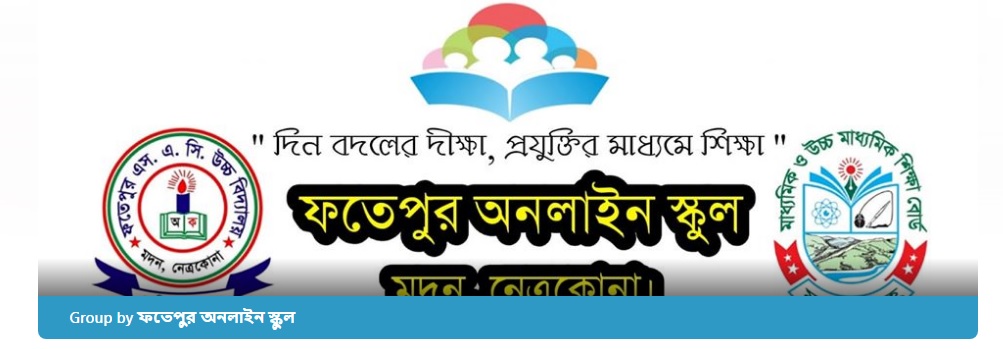 Teacher introduce:-
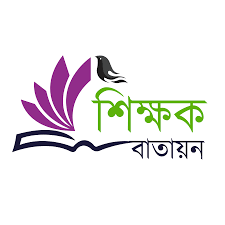 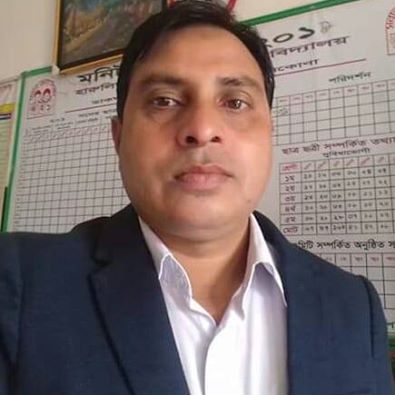 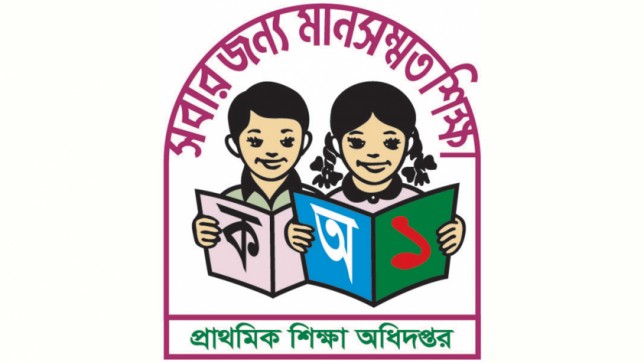 Md.Kamruzzaman
Assistant Teacher
Harulia govt. primary school.
Kendua,netrakona.
Lesson introduce:
Class:-Five
Subject:-English.
Unite:-15
Chapter:-Happy Birthday.
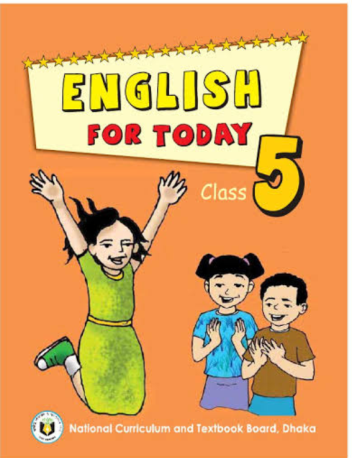 Learning outcome
Listening : 3.4.1- understand statements made by the teacher and statement.
Speaking : 6.2.1- talk about people, objects, events etc.
Reading : 1.7.1- read paragraphs, dialogue stories, letters and other texts.
Let’s Watch a video
What have you seen in the video?
Yes, you ca n  guess. It’s  a Birthday video.
Today our lesson is..
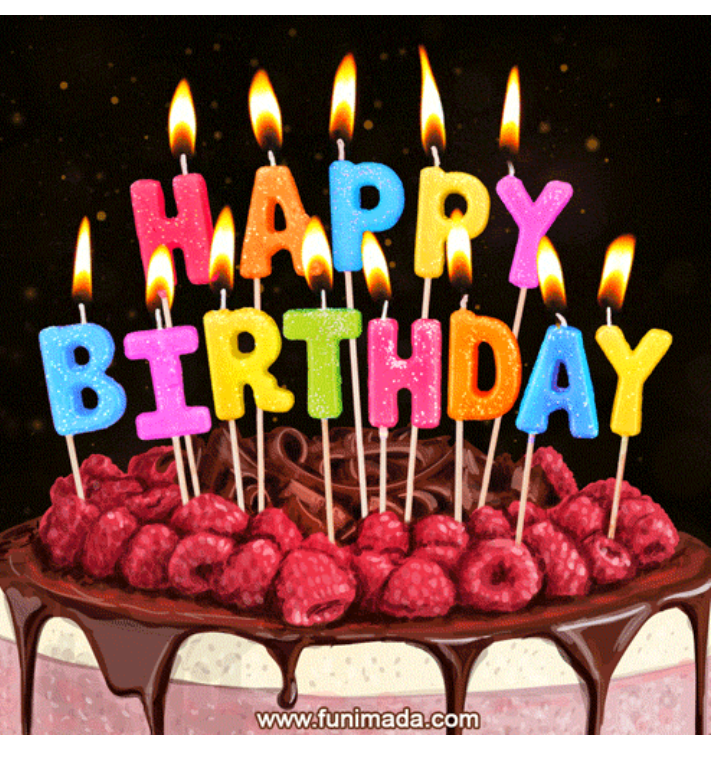 Happy Birthday
Look at the Picture.
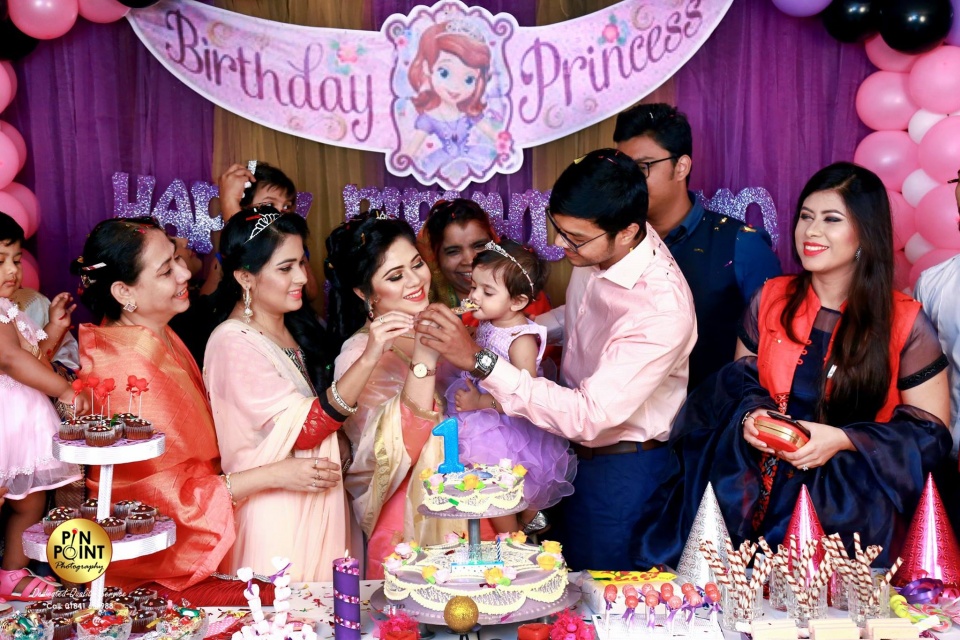 What can you see in the picture ?
  What is the happening in the picture ?
   Who are there in the picture?
Look at the Picture.
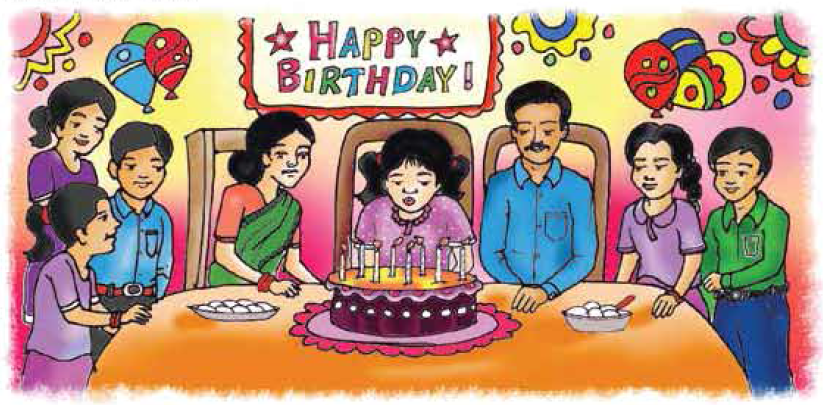 What are they doing ? 
  What is written on the top of the picture?
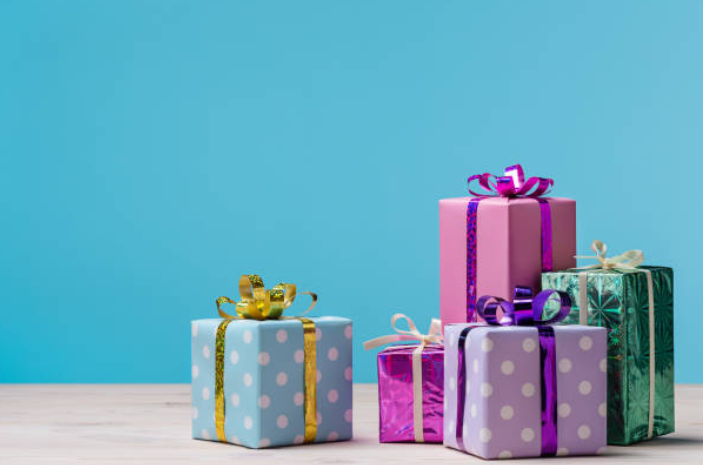 1. What do these  packets look like ?
2. What do we do with these packets? 
3. When do we present these to others?
New word meaning
the anniversary of the day on which a person was born.
Birthday
জন্ম দিন।
Special
extraordinary
extraordinary.
বিশেষ।
world
universe
পৃথিবী।
observe/ share any occasion
Celebrate
উদযাপন করা।
Cake
Sweet  food made from a  mixture of flour .
পিঠা।
illumination.
Candle
মোমবাতি।
Gift
present.
উপহার।
Wrap
typically as a covering.
মোড়ানো।
আনন্দ করা।
Enjoy
pleasure.
Teacher  loud reading 
                          Open your book at page  58.
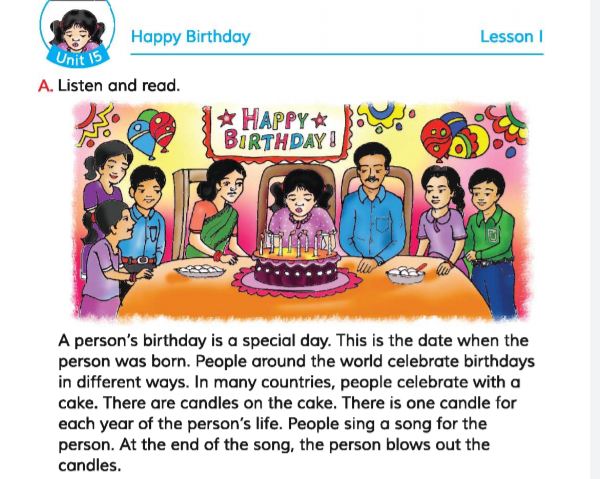 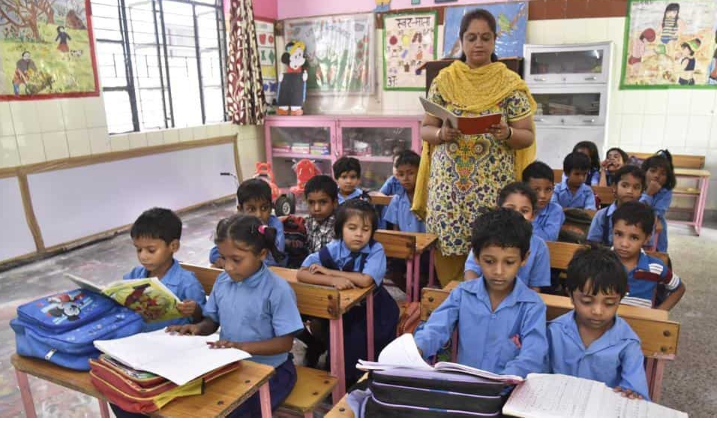 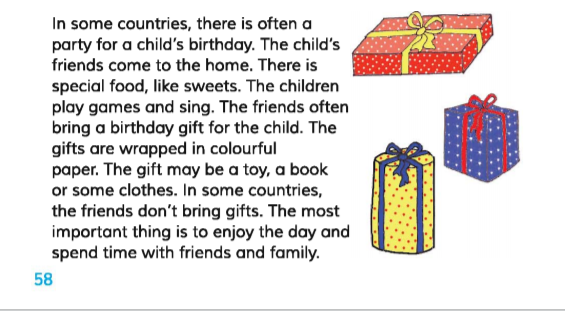 Ask and answer  the question.
What is birthday? 
     Birthday is  the date when a person was born. 
b)  Why birthday is special?
    Birthday is  a special day because this day it is a begining point earthly life of a person.
c) What do the do on birthday ?
    Children wear new cloth, sing-songs, play games and enjoy the birth day in different ways.
Evaluation
Answer the following questions.
Which is a  special day in one’s life?

Who have fun on the day?

c) When the person blow out the candle?

d) What did the children do the birthday party?

What is the most important thing in a birthday  party?
Fill in the blank with appropriate word.
having, cake, different, home, special

Children enjoy the day in……… Ways.

b) Candles are ………… on the cake.

c) A birthday party needs birthday ……..

d) A birthday is a…………… day.

e) The  child’s friend  come to …………
Now  check your questions answer.
having, cake, different, home, special
Children enjoy the day in……… Ways.
Ans: Children enjoy the day in different Ways.
b) Candles are ………… on the cake.
Ans : Candles are having on the cake.
c) A birthday party needs birthday……….
Ans: A birthday party needs birthday cake.
d) A birthday is a…………… day.
Ans: A birthday is a special day
e) The  child’s friend  come to …………
Ans : The  child’s friend  come to home
One day one word

Celebrate=উদযাপন করা।
Making sentence.
celebrate- We will celebrate our Eid festive soon.
Home work:-
Suppose you are sumon or Tania.you are living at court Road,kendua,netrakona. your friend name is kalam or Tania who lives in tonghi,Dhaka.Now write a letter to your friend describing a birthday party.
Home work
Write a  short paragraph about ``Your birthday’’ with five sentence.
Thank you.